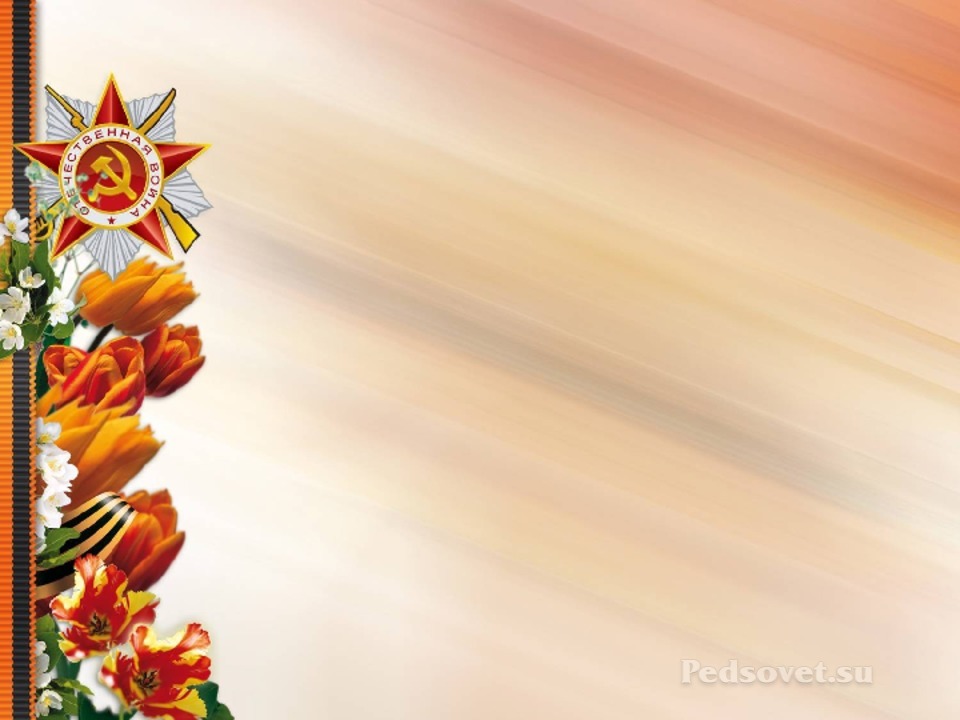 Интерактивная  викторина
  «Великой 
Победе посвящается…»,
посвященная 
75-летию победы
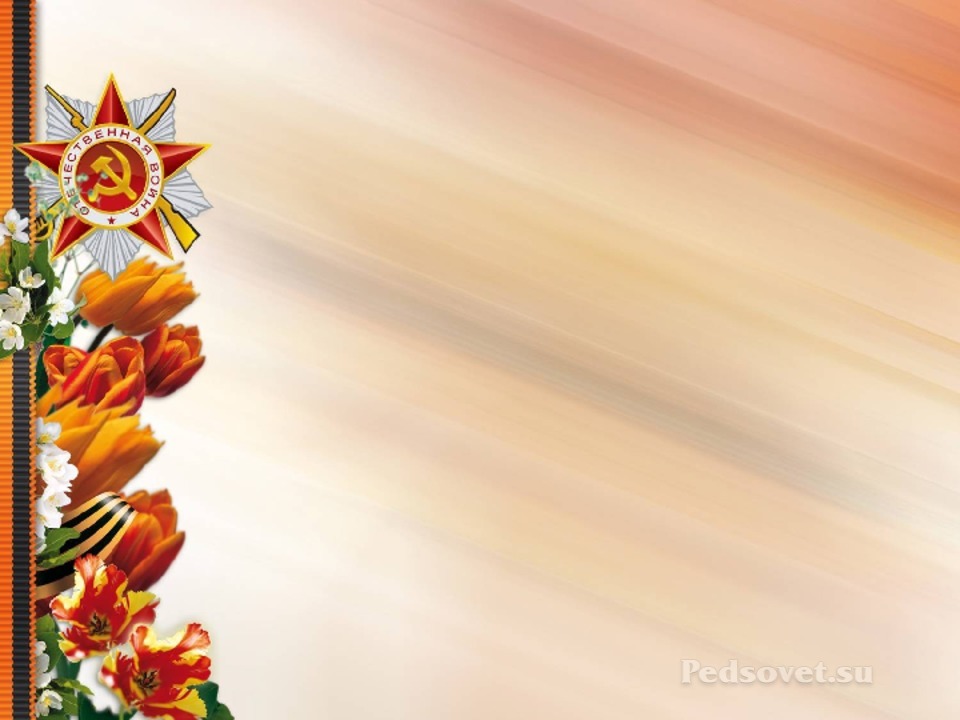 Сколько дней и ночей длилась Великая Отечественная война?
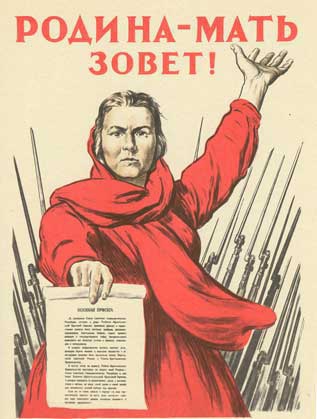 1 418
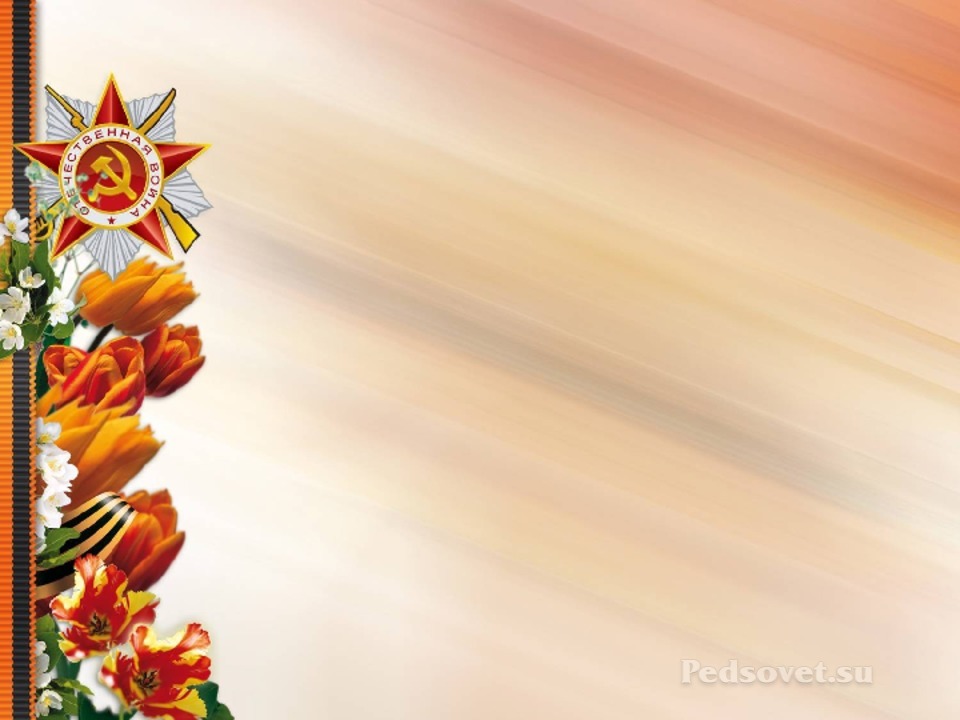 Сколько дней продолжалась героическая оборона Ленинграда?
900
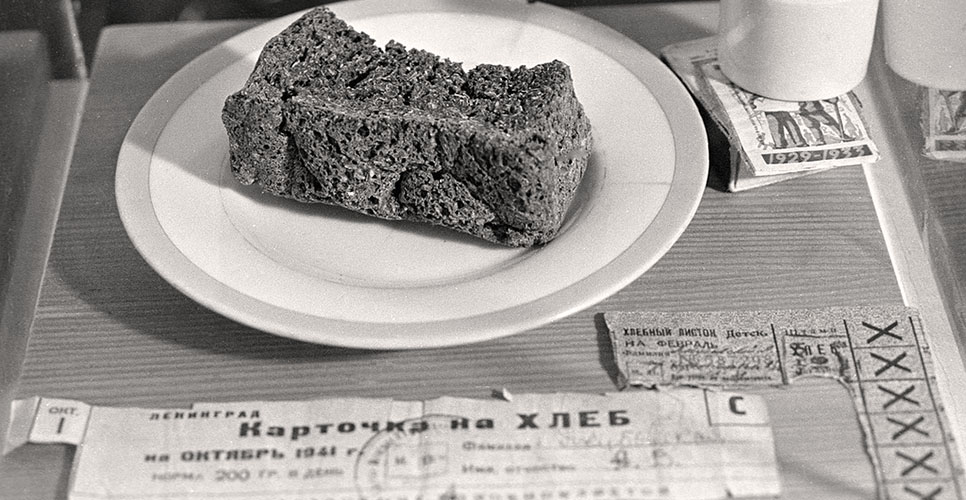 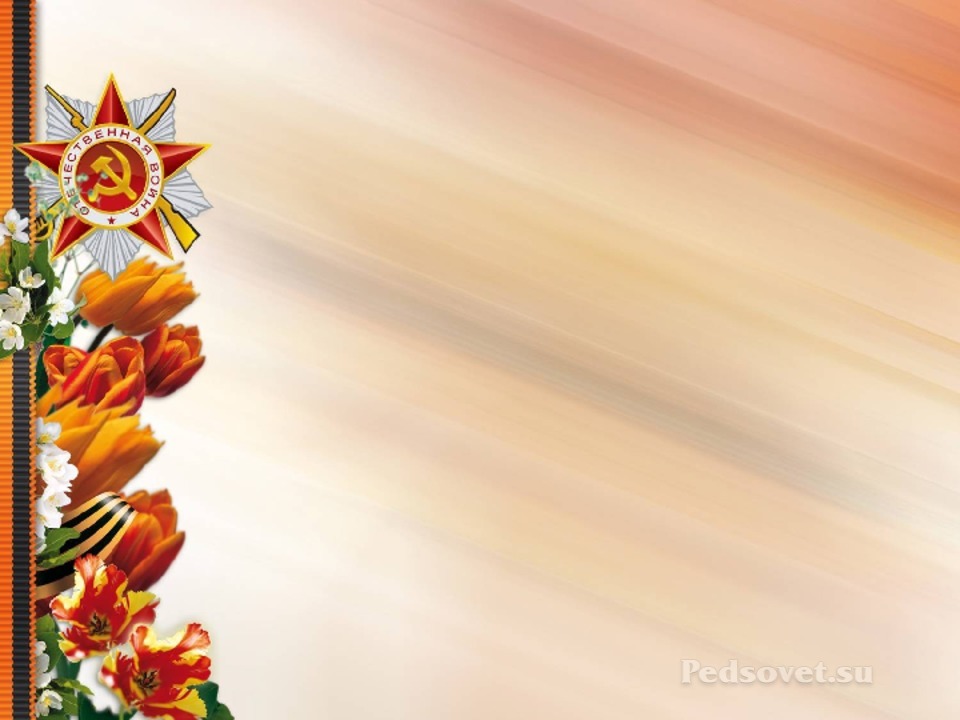 Сколько воинов были удостоены звания Героя Советского Союза за Форсирование Днепра?
2 438
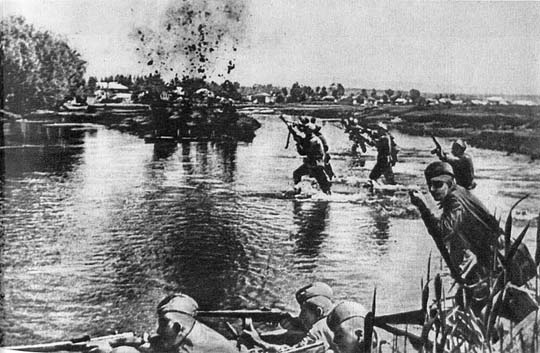 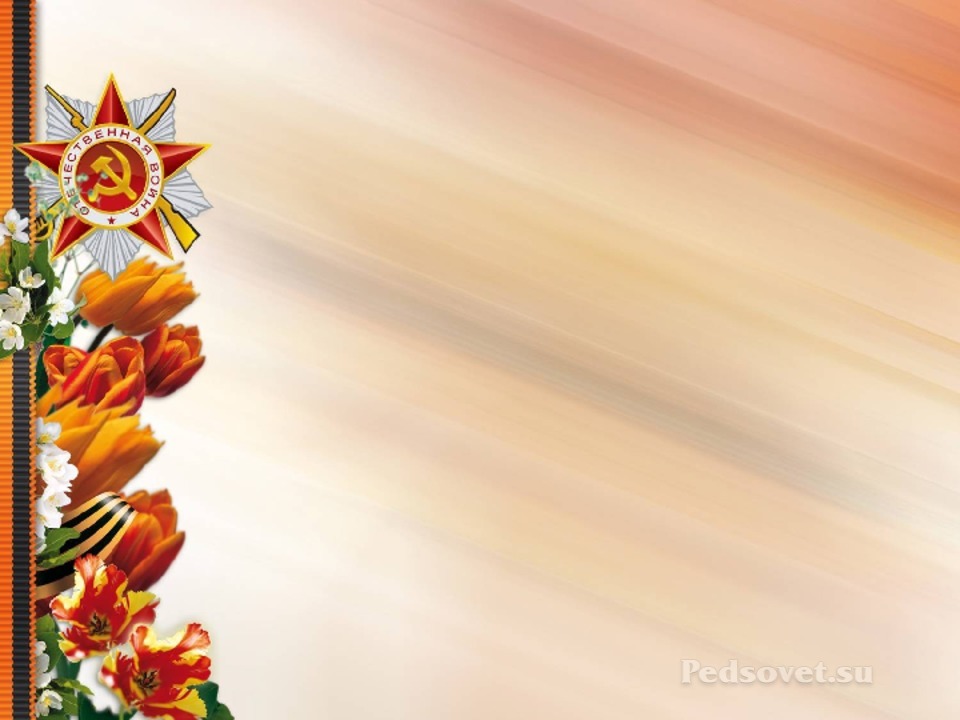 Сколько времени героически сражались защитники Брестской крепости?
1 месяц 29 дней
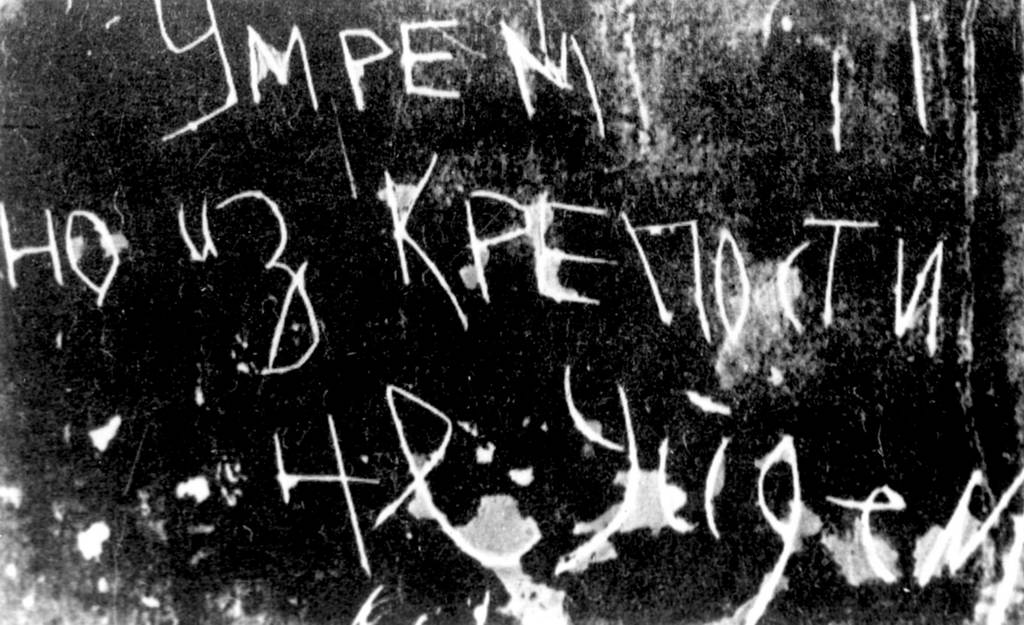 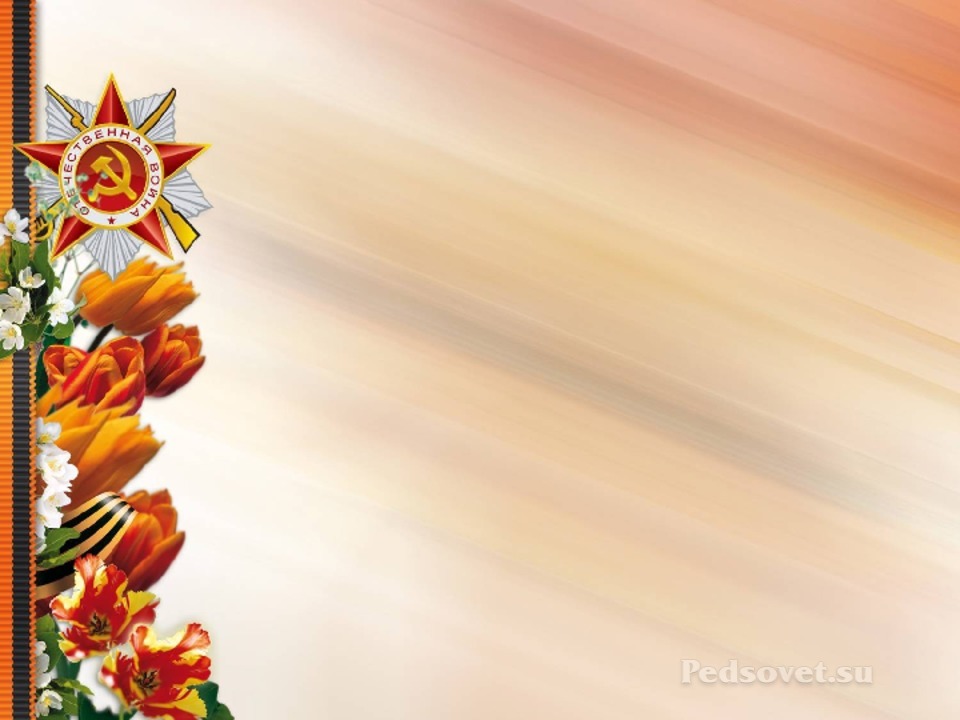 В какой срок гитлеровские генералы наметили уничтожить Советское государство?
56 дней
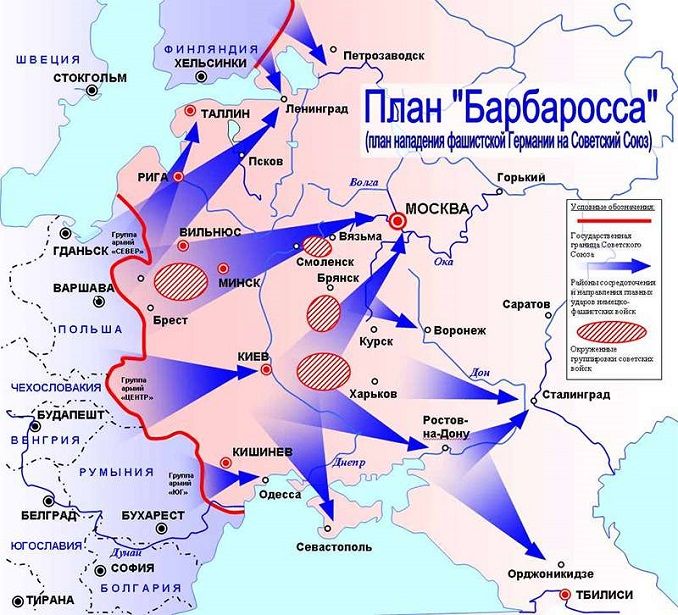 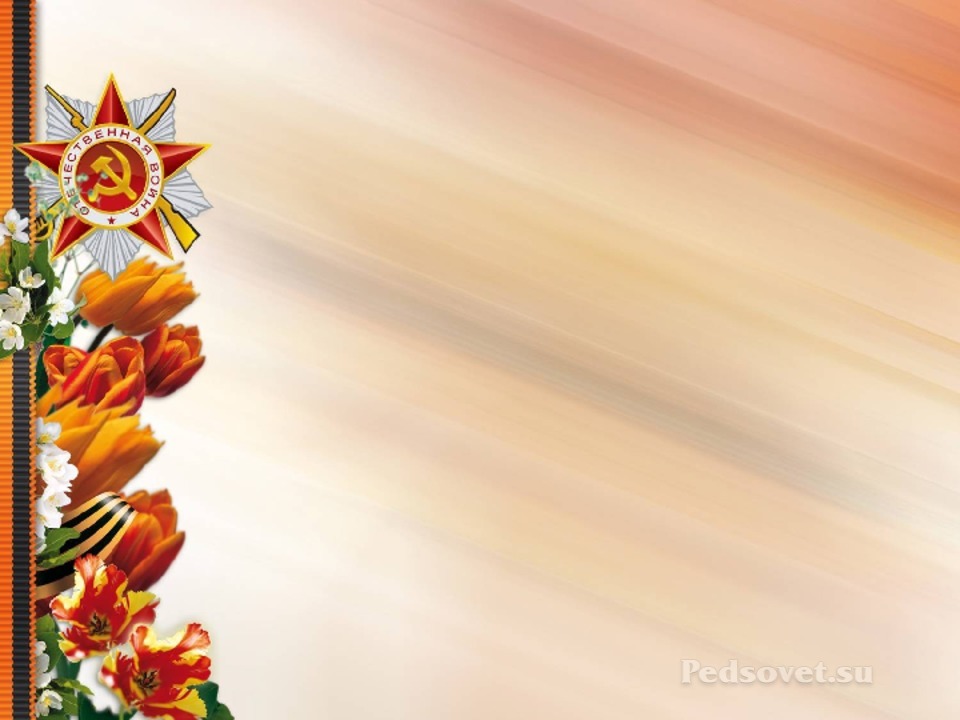 Сколько партизан на оккупированной советской территории действовало к концу1943 г.?
свыше 1 миллиона
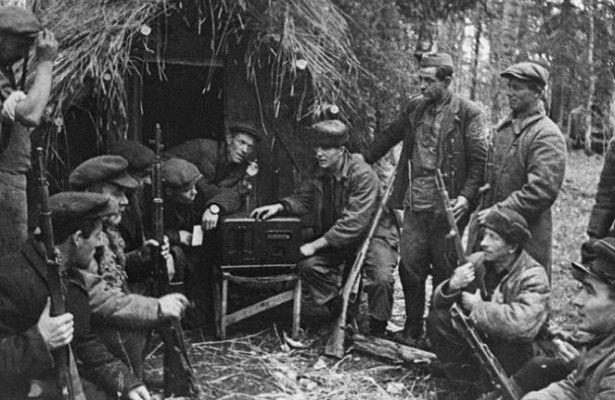 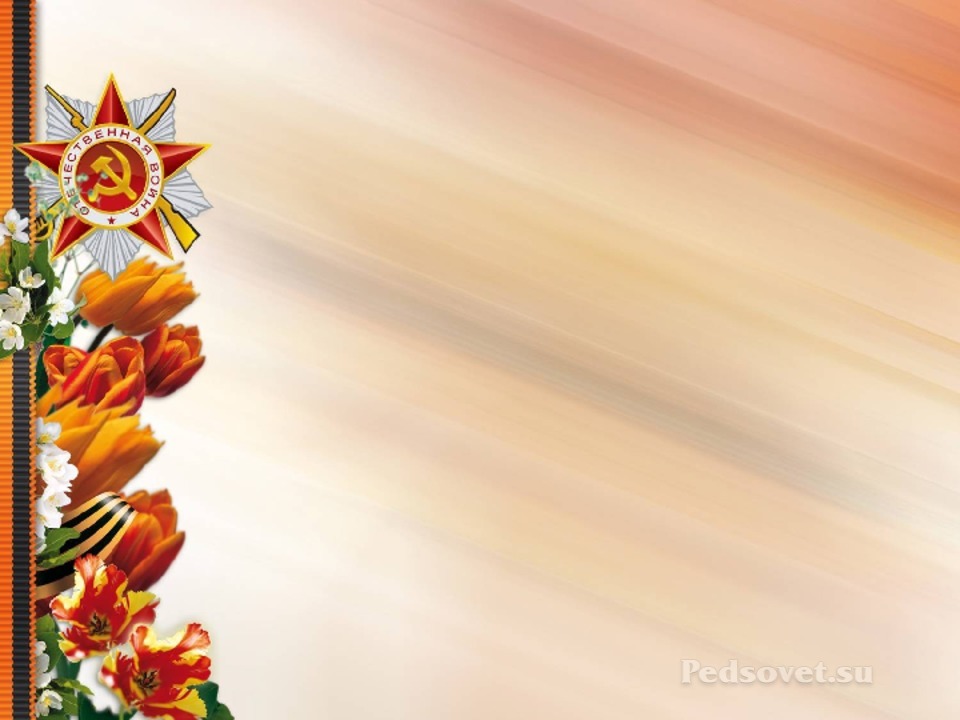 Сколько дней длилась операция по взятию Берлина?
16: с 16 апреля по 2 мая 1945 г.
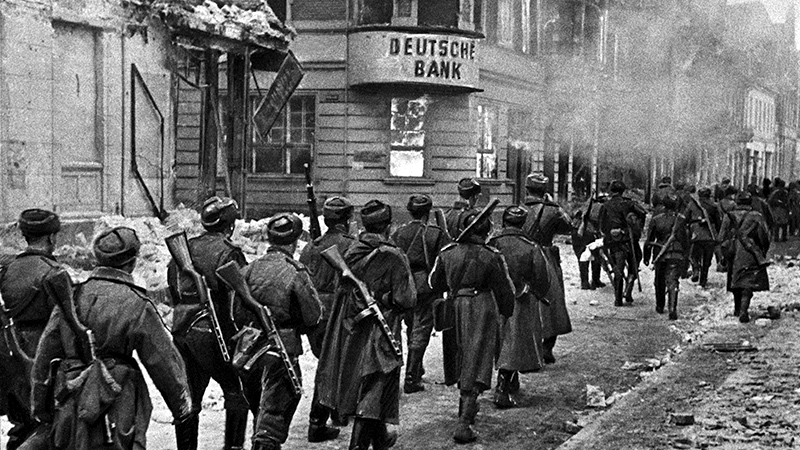 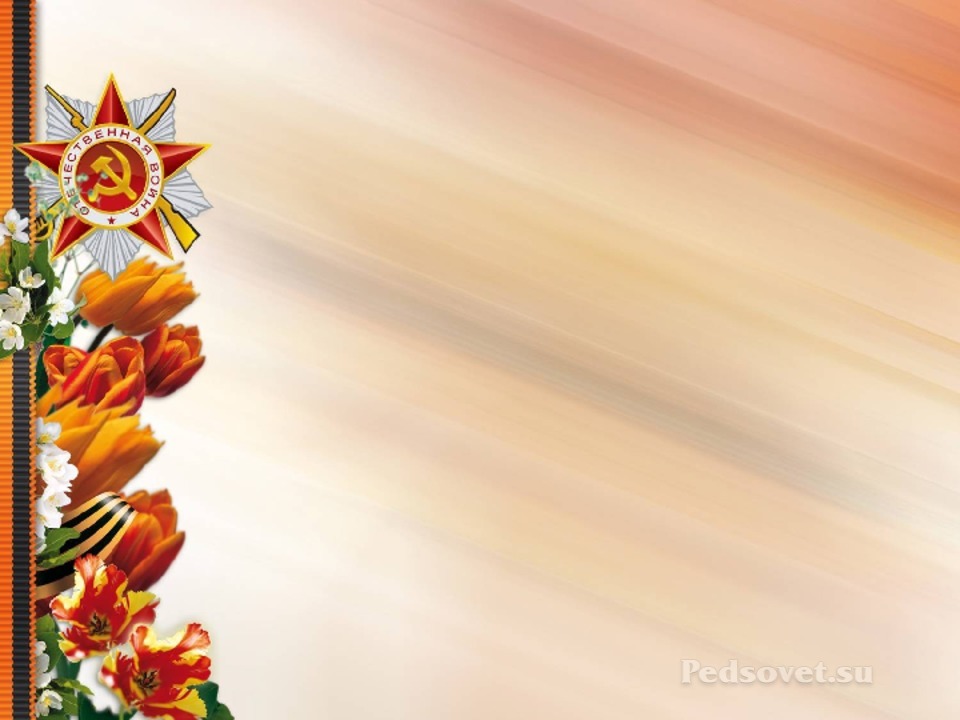 Сколько членов насчитывала Краснодонская «Молодая гвардия»?
103
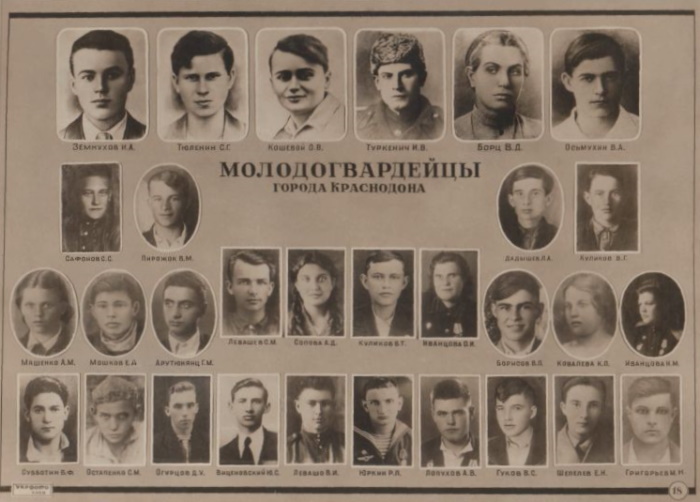 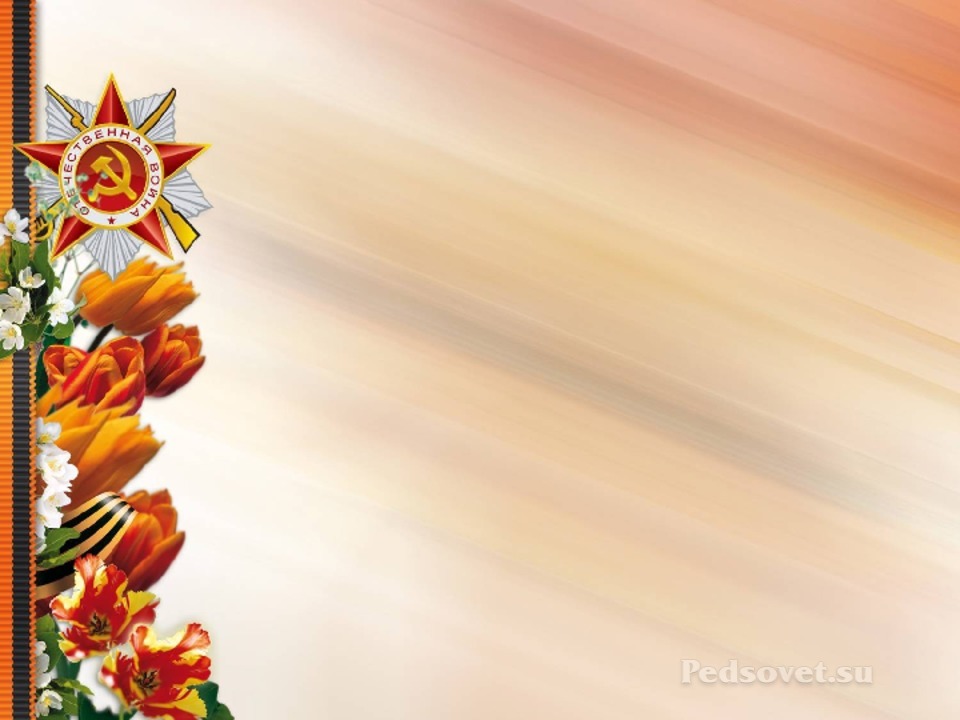 Каковы потери СССР в Великой Отечественной войне?
27 миллионов
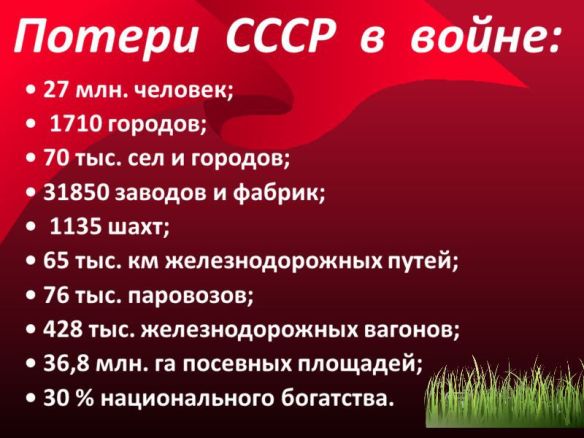 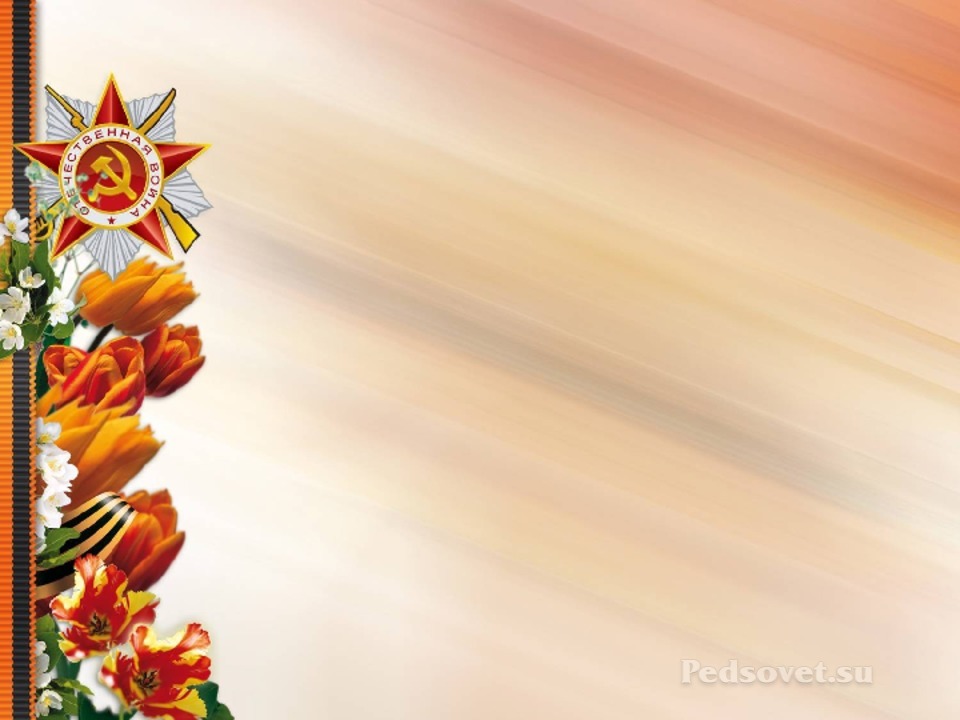 Когда на Красной площади Москвы проходил парад, который начался не в 10, а в 9 часов утра и шёл всего лишь около получаса?
7 ноября 1941 года. Его участники прямо с этого парада шли в бой, защищая Москву.
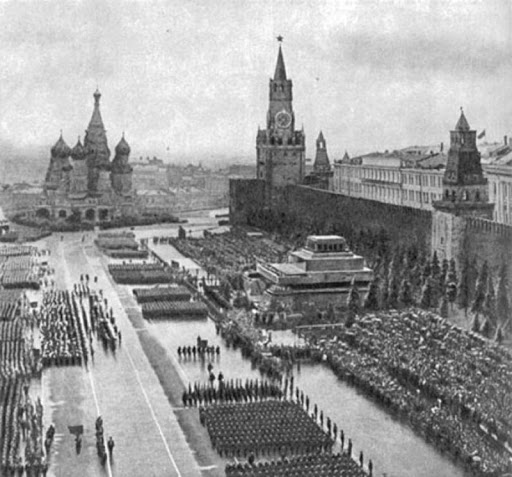 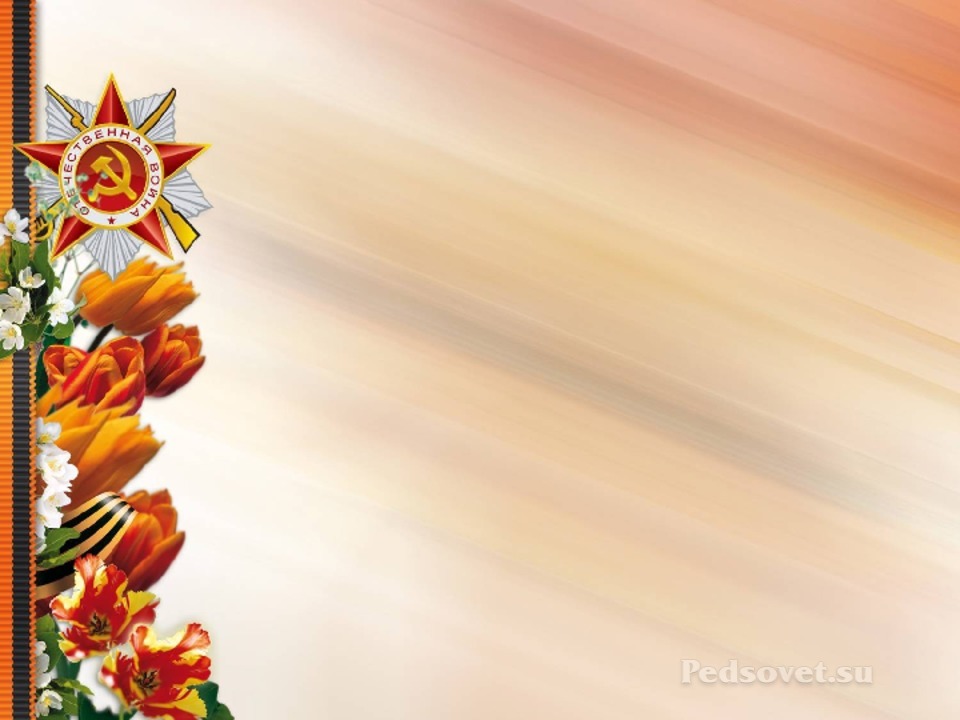 Когда в Москве состоялся Парад Победы?
24 июня 1945 года
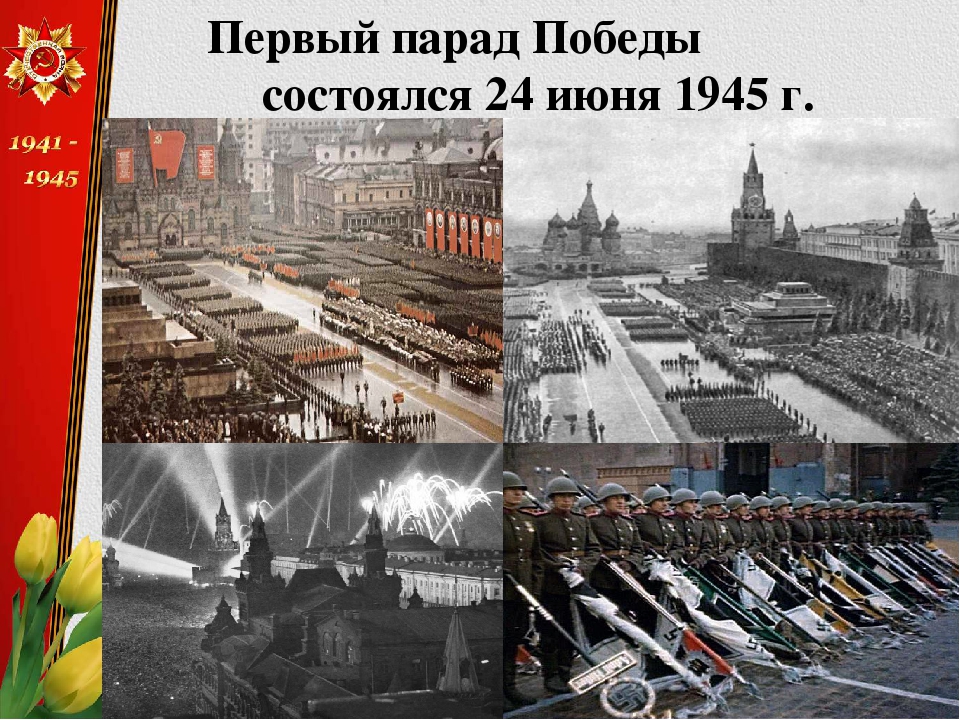 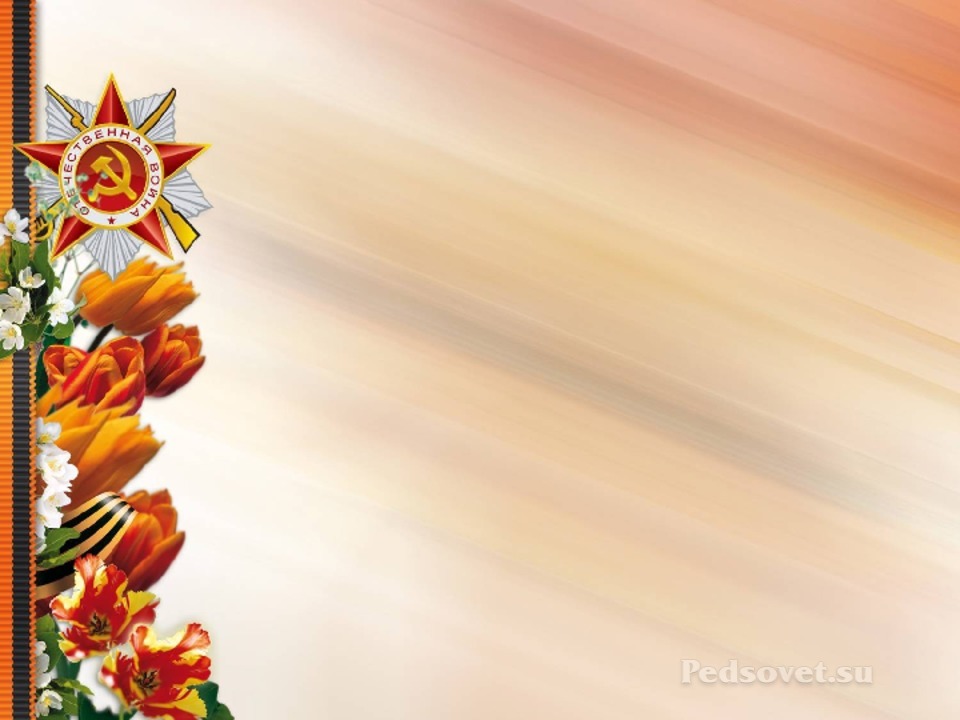 Знамя Победы было водружено над Рейхстагом в Берлине 1945 года. Когда именно?
30 апреля
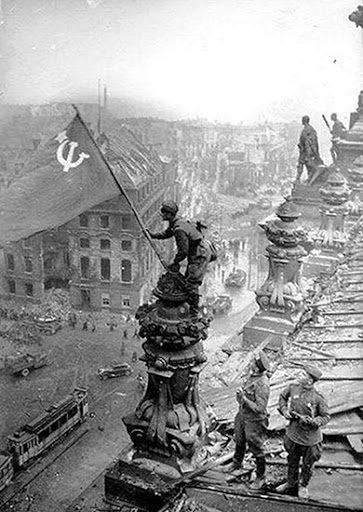 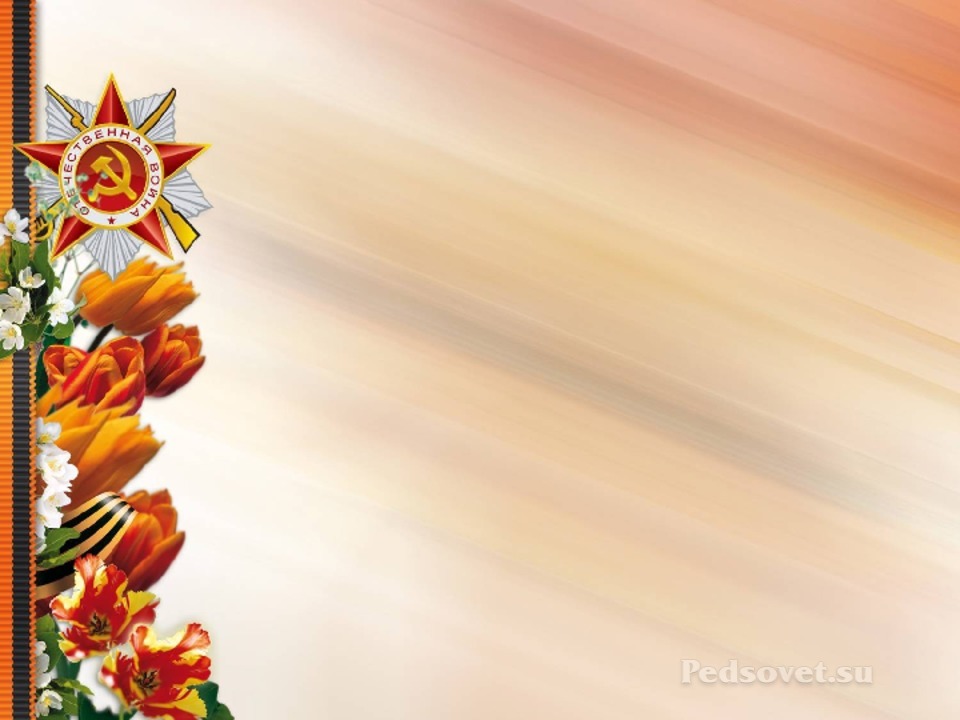 Почему на Западе День Победы празднуют 8-го, а в России – 9-го Мая?
- из-за разницы во времени (окончательный акт о безоговорочной капитуляции был подписан в пригороде Берлина, Карлсхорсте, 8 мая поздно ночью, а в Москве уже было 00 часов 43 мин. 9 мая).
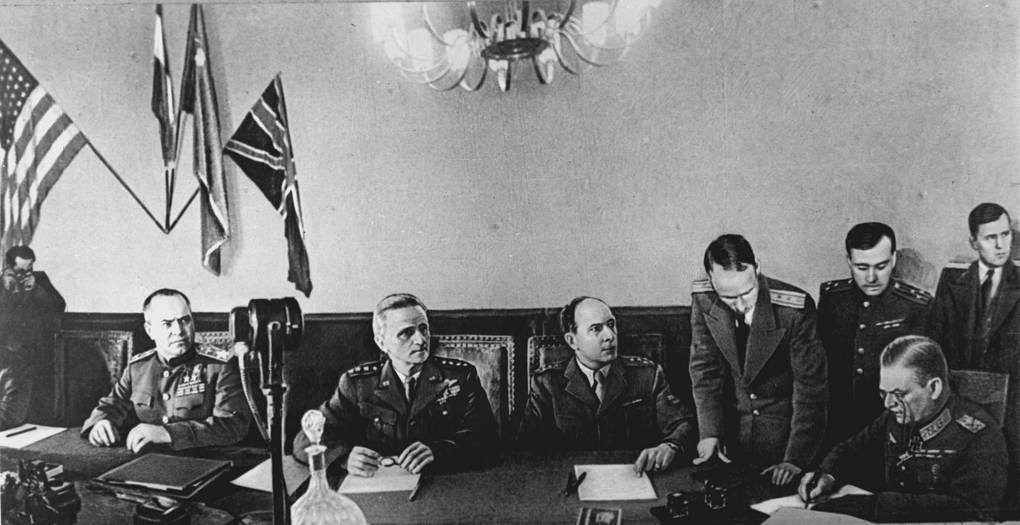 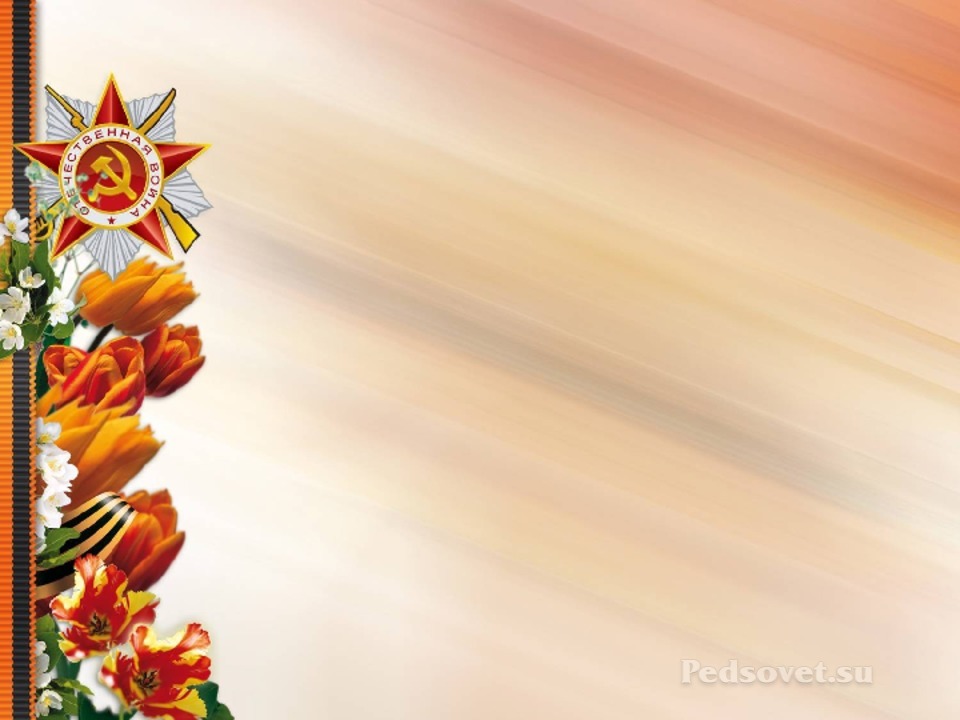 Во всём мире этот день отмечают как Международный день освобождения узников фашистских лагерей. Назовите дату
11 апреля
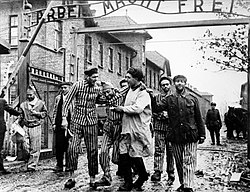 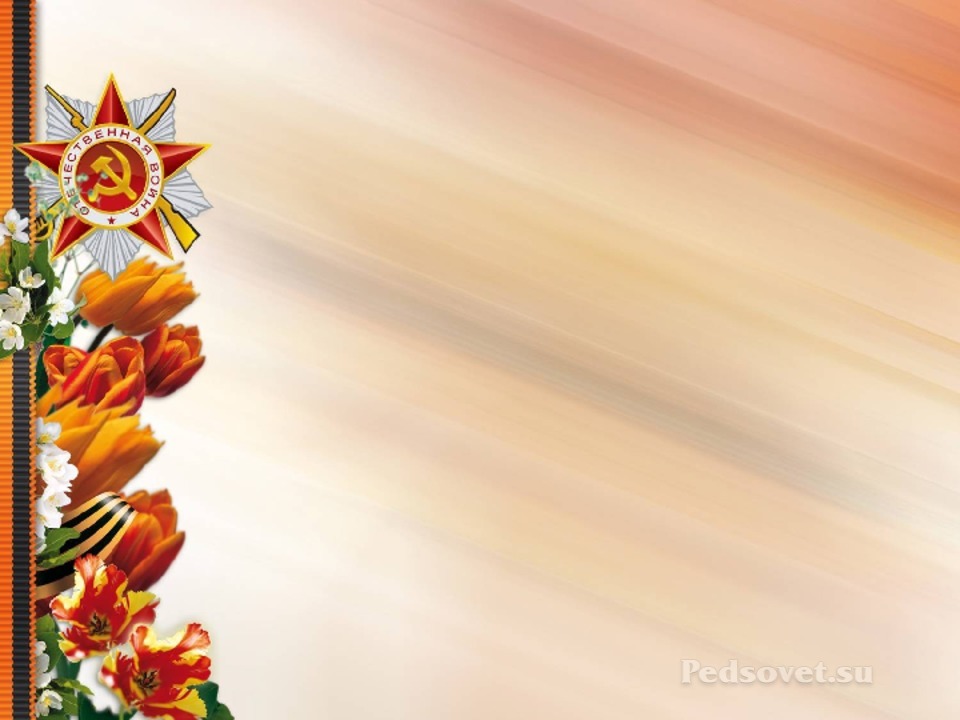 Когда гремит над городом салют,
Погибшие за Родину встают.
Мы их не видим, мы не слышим их,
Но павшие всегда среди живых.
Молчат и смотрят, будто ищут ответ:
Мы этой жизни стоим или нет?
Пусть каждый из нас осязаемо почувствует на себе строгие глаза павших, чистоту их сердец, ощутит ответственность перед памятью этих людей.
И пусть этот вопрос всегда будет волновать нас: достойны ли мы памяти павших?
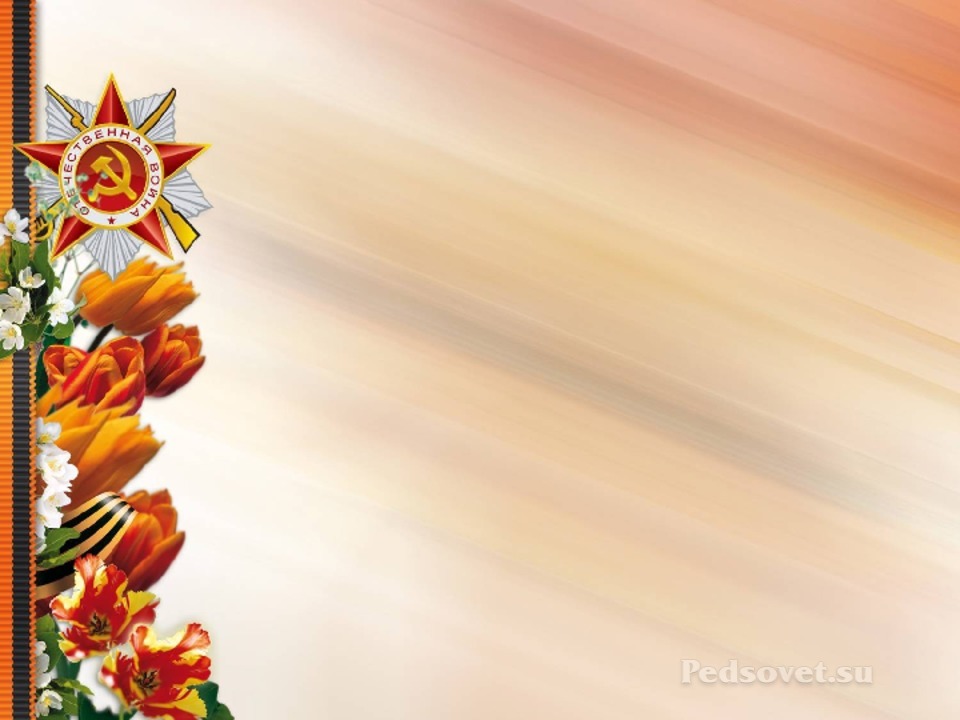 Время успело запахать траншеи на полях былых сражений. Однако оно бессильно ослабить память о той войне.
История не терпит суесловия.
Трудна её народная стезя.
Её страницы, залитые кровью,
Нельзя любить безумною любовью
И не любить без памяти нельзя.